Great things never came from comfort zones ..
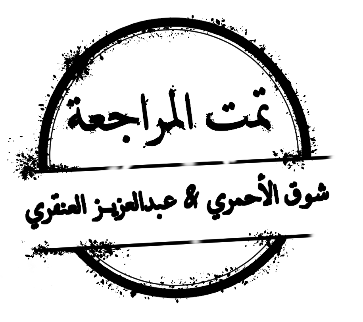 Biochemistry
Biochemical aspects of the digestion of Protein and carbohydrates
Editing file
By the end of this lecture, the students should be able to know:

Understand the overall digestion process of dietary proteins and carbohydrates 

To understand the clinical manifestations of diseases that involve defective proteins or carbohydrates digestion and/or absorption.
Key principles
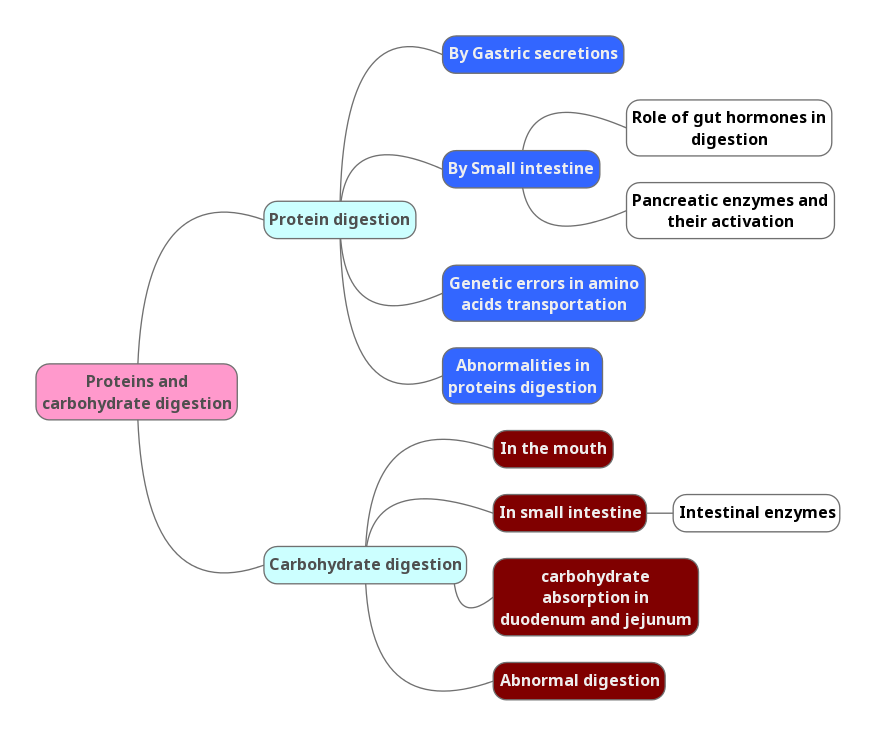 Protein digestion:
Dietary proteins constitute 70-100 g/day. 
Proteins are generally too large to be absorbed by the intestine.
They must, therefore, be hydrolyzed to their constituent amino acids, which can be absorbed.
In the mouth protein undergoes only physical cutting and mixing with saliva but no digestion occur in the mouth.
Then it goes to the stomach as a bolus.
____________________________
When proteins are denatured, enzymes can act on it easily because of increased surface area
Pepsin and HCL helps in protein denaturation
 ____________________________
Only amino acids and di and tri peptides can be absorbed
____________________________
In adults, absorption of protein occur only to be used in renewing cells, otherwise protein levels are constant.
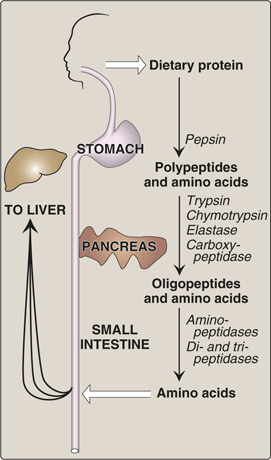 1) Digestion of proteins by gastric secretion(stomach):
The gastric juice contains two components important for protein 
digestion:

1) Hydrochloric acid (HCL).    2) Pepsin in the form of pepsinogen .
Autocatalysis*: one of the reactions products e.g. (pepsin), acts as a catalyst for the reaction (in activating pepsinogen)
2) Digestion of proteins in small intestine:
A-Digestion by pancreatic enzymes. CCKالي راح تفرز من خلال هرمون 
B-Digestion by intestinal aminopeptidase. 
The digestion in small intestine is hormonally controlled.
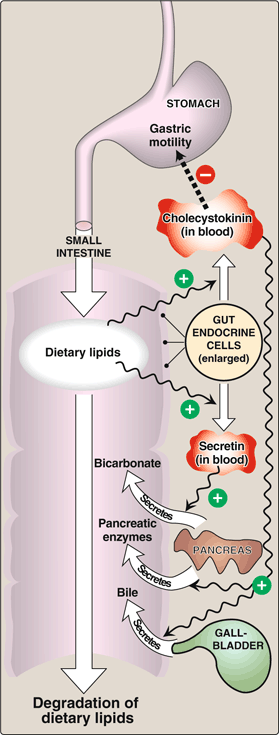 ممكن بعضكم يسال عن الفرق في الكلام الي هنا والسلايد الي قبلها هو نفس الشي اللهم زيادة في التفصيل.
The gut hormones:
2) Digestion of proteins in small intestine
*In proteins, we have two terminals:
1)N-terminals: containing amino acids.
2)C-terminals: containing carboxyl group.
Carboxypeptidases break the C-terminals
Digestion by pancreatic enzymes:
The pancreatic secretion contains a group of pancreatic proteases 
Each of these enzymes has different specificity for the cleavage sites 
These proteases are synthesized and secreted as inactive zymogens
Pancreatic enzymes:
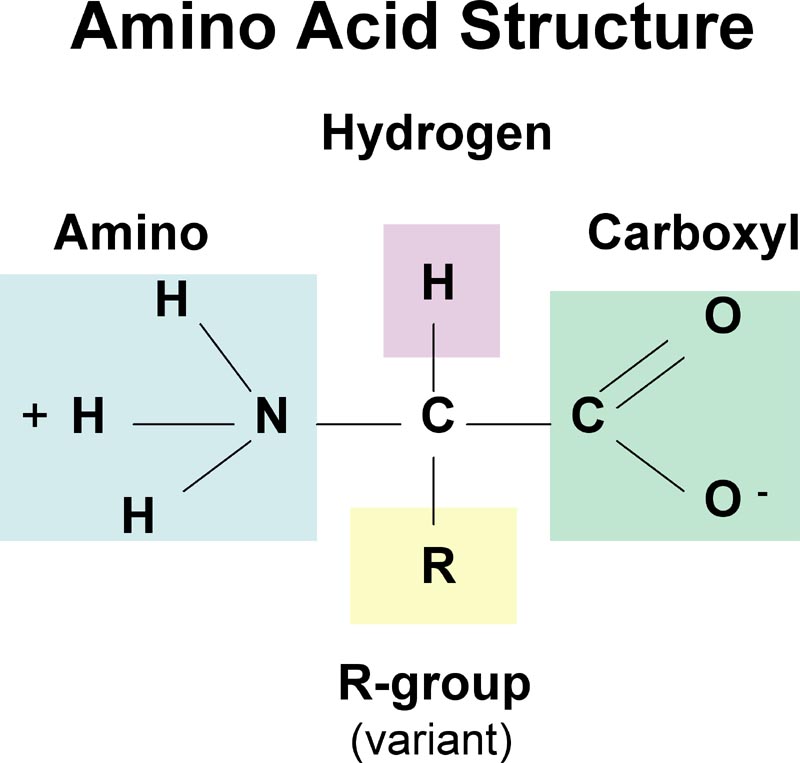 the structure of proteins
Activation of pancreatic enzymes
Trypsin starts a cascade because it can activate all other pancreatic enzymes. Every protease is specific for different active site, polypeptides are their substrates and their products are oligopeptides and amino acids.
Enteropeptidase is an enzyme synthesized by, and present on the luminal surface of intestinal mucosal cells of the brush border membrane, 
It Converts trypsinogen to trypsin (the conversion is initiated by this enzyme)
Trypsin then activates all the other pancreatic zymogens (including itself)
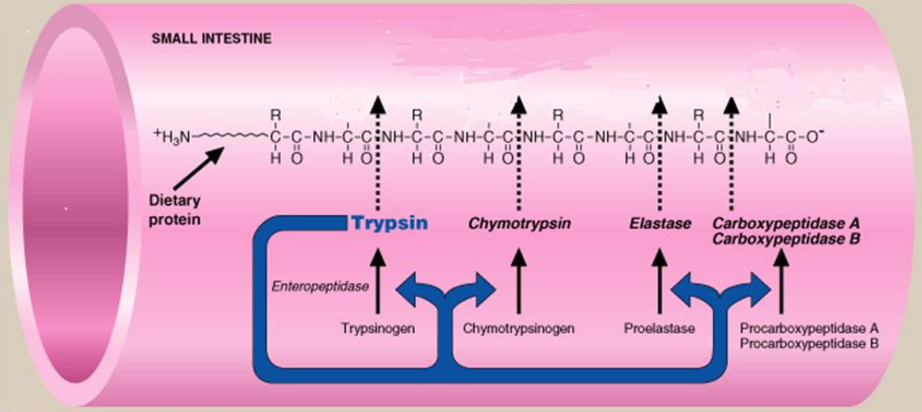 Arginine
Lysine
Arginine
Lysine
Trp, Tyr
Phe, Met, Leu
Alanine
Gly, Ser
*Trp : Tryptophan , Tyr : Tyrosine , Phe : Phenylalanine , Met : Methionine , Leu : Leucine , Gly : Glycine , Ser : Serine
2) Digestion of proteins in small intestine
Digestion by intestinal aminopeptidase, which break the N-terminals of proteins > giving a lot of amino acids. 
Oligopeptides that result from the action of pancreatic proteases are cleaved into free amino acids and smaller peptides (di- & tri-peptides) by 

intestinal aminopeptidase
 (an exopeptidase on the luminal surface of the intestine)
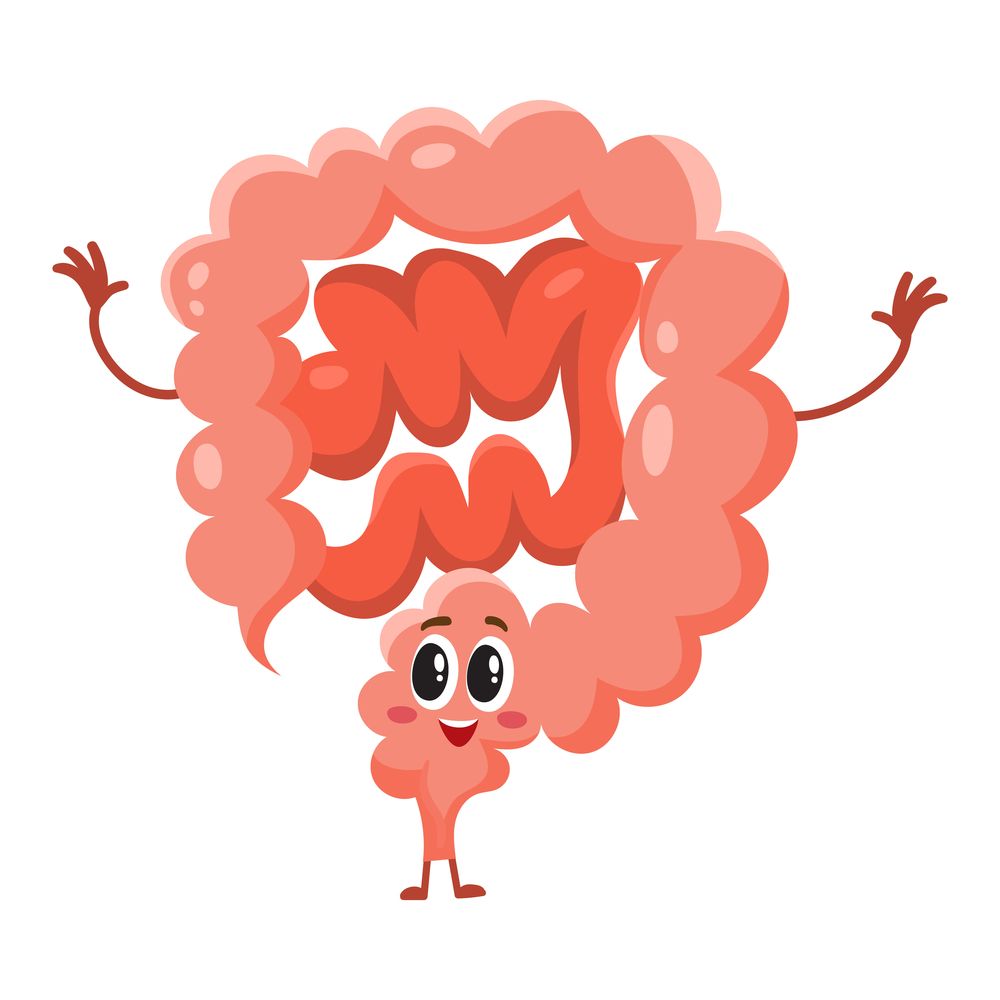 Absorption of digested proteins:
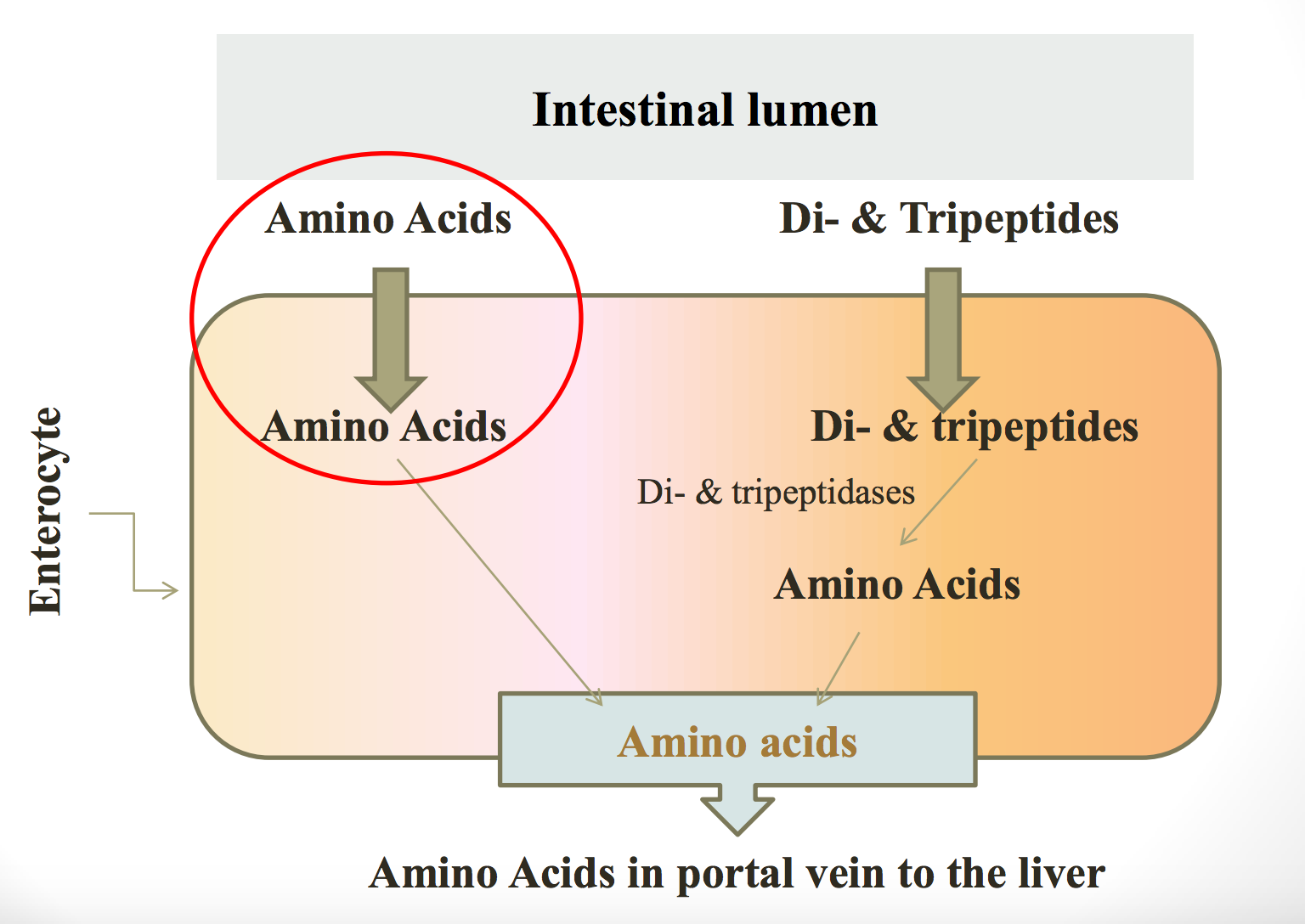 By sodium dependent transporter
By proton 
co-transporter
They are formed by enterocyte and present inside it and also in brush boarder membrane in the luminal surface
Released into blood by facilitated diffusion.
Genetic errors in amino acid transport:
Cystine =  Amino acid
Cysteine = 2 cystine (Di-peptide)
Dibasic amino acids : Have two replaceable H atoms (or two amino groups) and they are:
Ornithine.
Arginine.
Lysine.
So the this 3 dibasic amino acids and the cystine are not reabsorbed. 
COLA is a mnemonic can help to remember the 4 of them.
Abnormalities of protein digestion
Celiac disease (Celiac sprue):
It is a disease of malabsorption resulting from immune-mediated damage to the villi of the small intestine in response to ingestion of gluten. 

Gluten is a protein found in wheat, rye, and barley.
Diagnosis is made by looking for anti-gliadin antibodies levels
Auto immune disease , gluten is metabolized to gliadin which will be attacked by anti-gliadin antibodies  which will lead to inflammation, damage to enterocytes and malabsorption.
Symptoms are frequent diarrhea, abdominal pain, decrease in weight.
Carbohydrates digestion:
Rapid digestion because it starts in the mouth  (physical chewing and alpha amylase enzyme)
No carbs digestion in the stomach (due to high acidity)
Carbohydrates digestion is rapid: 
Generally completed by the time the gastric contents reach the junction of the duodenum & jejunum. 
Sites for digestion of dietary carbohydrates: 
Mouth
Intestinal lumen
ℬ (1 ,  4) can not be digested in human because we don’t have enzymes for it
Sucrose = Glucose & fructose
Lactose = Glucose & galactose
Maltose = two glucose units
Dietary carbohydrates
Contains
 ⍺ (1             4) & 
 ⍺ (1     6) bonds
Contains ℬ      (1      4) bonds
Enzymes for digestion of dietary carbohydrates:
No dietary carbohydrate digestion occurs in the stomach 
(the high acidity of the stomach inactivates the salivary ⍺-amylase).  

Pancreatic ⍺-amylase continues the process of starch & glycogen digestion in the small intestine.
 (Secreted by pancreas and works in small intestine)
*Most of the digestion is due to pancreatic ⍺-amylase because food doesn’t stay in the mouth for a long time.
Serum level of ⍺-amylase:
Normal level in serum: 25 -125 U/L (unit per liter) 
The clinical significance of rising circulating levels of  ⍺- amylase activity: 



Diagnosis of acute pancreatitis: 
(damage of pancreatic cells : release & activation of the intracellular enzymes into the blood)
Its level starts to rise within few hours. 
Reaches a peak within 12- 72 hours. 
Then returns to normal within few days, usually 5 days.
It is usually coming from the pancreas to the serum
⍺-amylase is not specific for pancreatitis so there is another enzyme (pancreatic lipase) when it also elevated we can confirm the diagnosis
So if you make measurement after a week you won’t  find  elevated levels of ⍺-amylase, but lipase is much more specific when it is elevated it will be maintained for 8 days, then returns gradually to its normal levels within 14 days.
Effects of ⍺-amylase on glycogen:
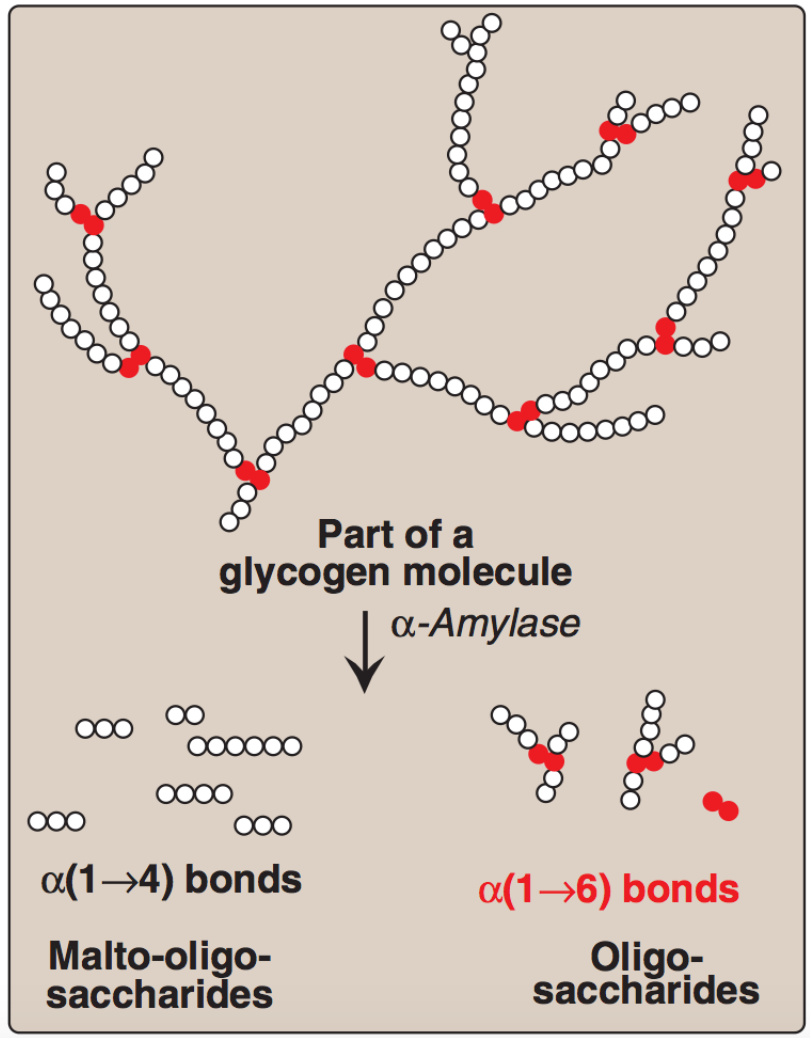 After every 8 to 10 amino acids we have a branch point
Final digestion of carbohydrates by intestinal enzymes in small intestine:
Intestinal disaccharides:
Digestion of carbohydrates:
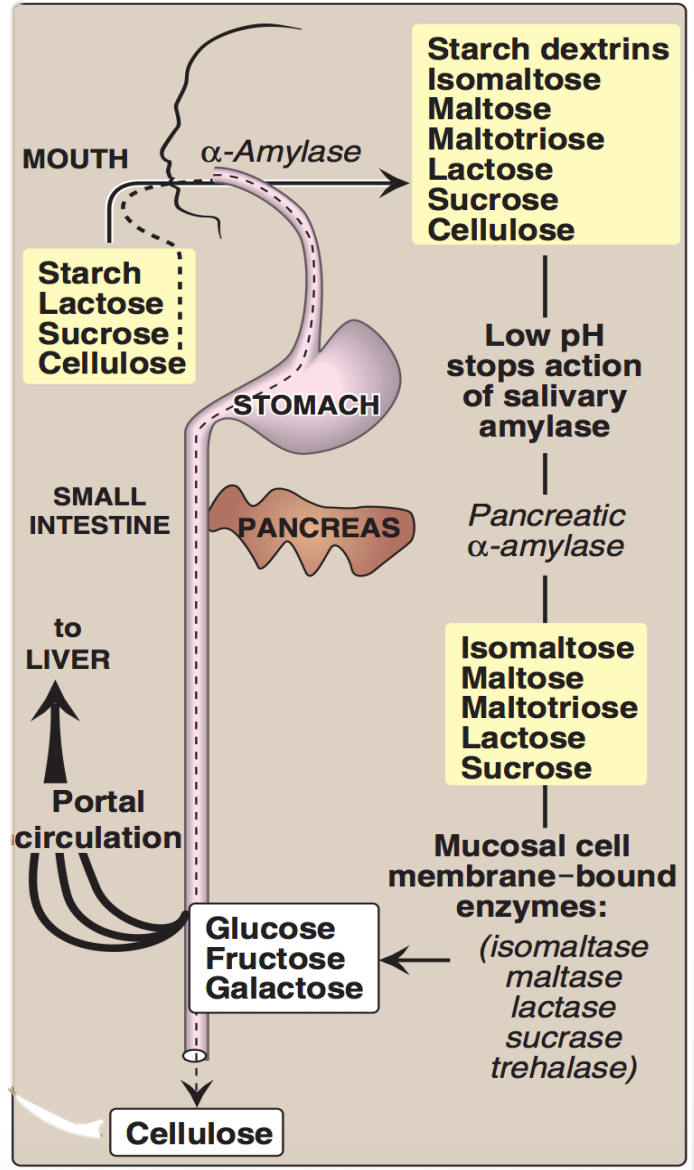 Dietary cellulose cannot be digested due to the absence of enzyme that can cleave ℬ (1-4) bonds. It passes through the GIT largely intact. 
Despite that, it has several beneficial* effects.
*It Increases motility and treat constipation
Maltotriose = 3 glucose molecules connected together by alpha (1,4) bond
Absorption of monosaccharides by intestinal mucosal cells
Location: Duodenum & upper jejunum. 
Insulin: is NOT required for the uptake of glucose by intestinal cells. 
Different monosaccharides have different mechanisms of absorption: 
Facilitated diffusion (GLUT-mediated) Sodium independent
Active transport (Energy-dependent): Co-transport with Na+  Sodium dependent
Absorption of digested carbohydrates
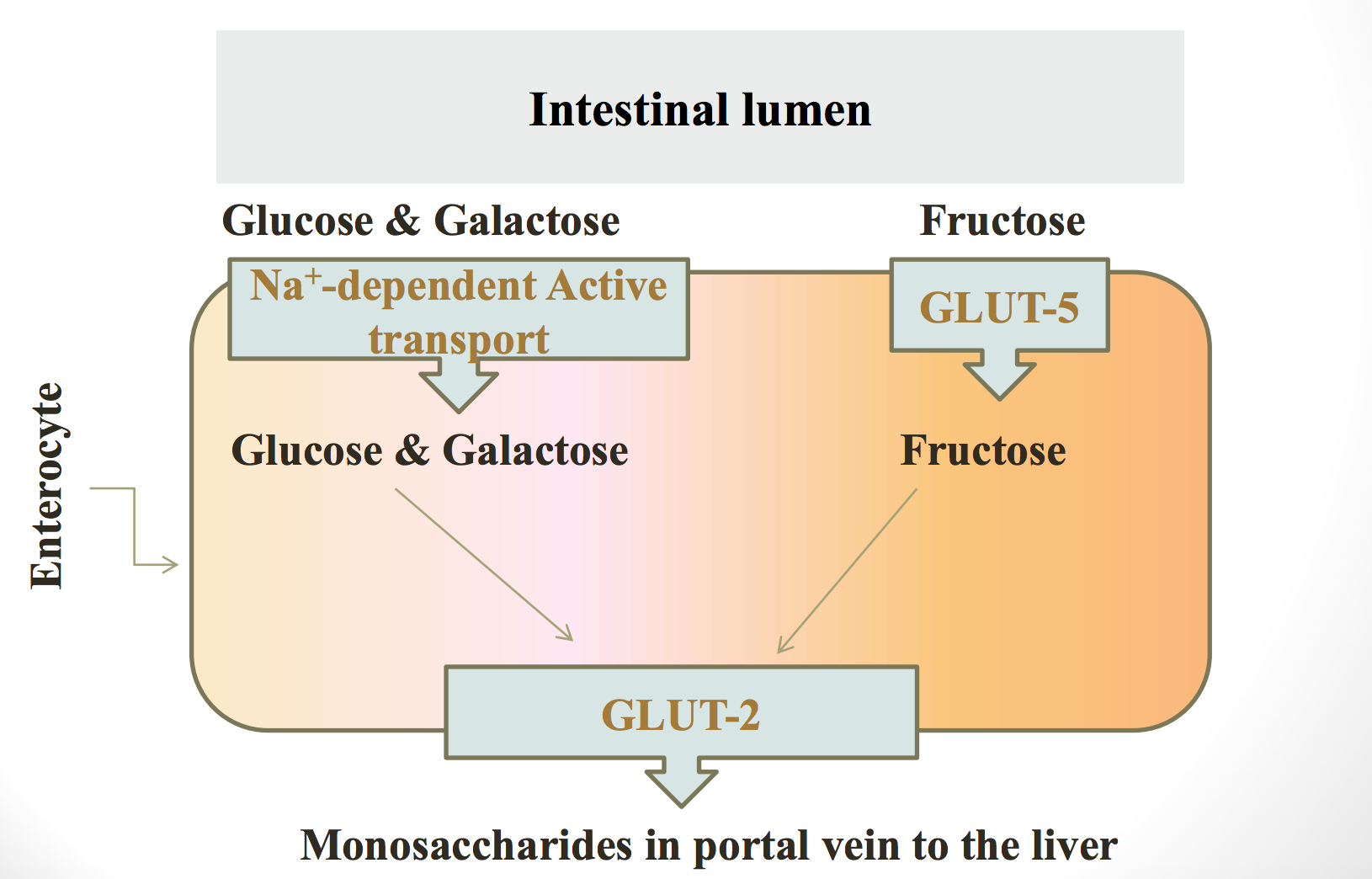 GLUT : Transports all monosaccharaides into the blood stream
Fructose enters the enterocytes by GLUT-5
Abnormal digestion of disaccharides (e.g: lactose)
Lactose intolerance (Lactase deficiency)

Lactase (ℬ-galactosidase) deficiency      Undigested carbohydrate in large intestine          osmotic diarrhea. 
Bacterial fermentation of the undigested compounds in the large intestine       CO2 , H2 gas        abdominal cramps, diarrhea & distension (flatulence)
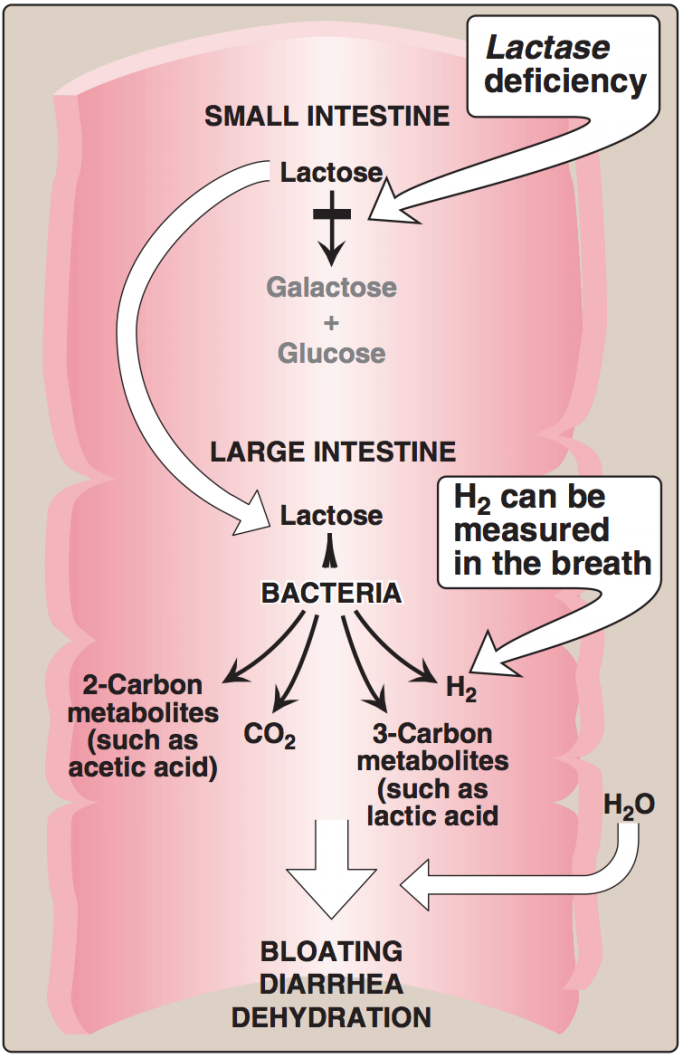 Lactose intolerance is common in adults
There are bacteria present in the large intestine, and the water reabsorbed to make the feces solid, people who have indigested carbohydrates in large intestine it is osmotically active and it will hold on to the water so these people develop diarrhea
Take Home Messages -Digestion of Dietary proteins:
Proteolytic enzymes responsible for digestion of dietary proteins are produced by the stomach, the pancreas & the small intestine.
The digestion of proteins in the stomach is the result of the action of HCl and pepsin.
Pancreatic proteases are, like pepsin, synthesized and secreted as inactive zymogens.
The intestinal digestion of proteins occurs in the small intestine’s lumen, on the luminal surface of the small intestine, and is completed intracellularly to produce free amino acids.
In pancreatic insufficiency, the digestion and absorption of fat & protein is incomplete  steatorrhea & appearance of undigested proteins in the feces.
Take Home Messages -Digestion of Dietary carbohydrates:
Salivary -amylase acts on dietary glycogen & starch in the mouth.
Pancreatic -amylase continues the process of polysaccharide digestion in small intestine.
The final digestive processes of carbohydrates into monosaccharides occur at the mucosal lining of the small intestine by disaccharidases & (1,6) glucosidase.
Dietary cellulose cannot be digested due to the absence of enzyme that can cleave  (1-4) bonds, so it passes through the GIT largely intact. Despite that, it has several beneficial effects.
Absorption of the monosaccharides requires specific transporters (GLUTs).
Lactose intolerance is due to deficiency of lactase enzyme and causes abdominal cramps, diarrhea & flatulence
Summary
Summary
HCl
denatures protein which makes them more susceptible to by hydrolyzed by proteases
Activation
Stomach
Pancreas releases enzymes that aid the small intestine
Enteropeptidase activate trypsinogen to trypsin
Pepsin: acid stable endopeptidase, gives us polypeptides plus a few free amino acids
Trypsin the activate trypsin, chymotrypsin, proelastase, carboxypeptidase (exopeptide)
proteolytic enzymes that degrade dietary proteins
Secretes pancreatic enzymes
Cholecytoskinin (CCK):
Bile secretion
By pancreatic enzymes
Secretin: releases watery bicarb solution to neutralize chime pH
Slow release of gastric contents (decrease gastric motility)
Small intestine:
From polypeptides to oligopeptides as a result of pancreatic proteases
Amino acids > portal vein
By aminopeptidase
Cleaved into free amino acids and di and tri peptides
Di and tri > broken by tri and di peptides
Intestinal amino peptidase: exopeptide of lumen surface of intestine
Summary
QUIZ
Q1 : digestion of proteins by pancreatic enzymes result in : A-polypeptides B-fatty acid only C-Oligopeptides? 
A- Polypeptides
B- Fatty acids only
C- Oligopeptides
D- None of the above

Q2 : Trypsin activates all pancreatic enzymes including it precursor ?
A- True
B- False 

Q3 : Incomplete transport & digestion of Fat and Proteins is a sign of ?
A- Pancreatic Insufficiency 
B- Stomach Insufficiency 
C- Intestinal Insufficiency 
D- Spleen Disease
Q4 : Carbohydrate can not be digested in ?
A- Mouth
B- Stomach
C- duodenum
D- None of them

Q5 : Which ONE of the following causes rising in α-Amylase levels ?
A- Peptic Ulcer 
B- Acute Pancreatitis 
C- Appendicitis 
D- None of the above

Q6 : The final digestion of carbohydrates occurs in ?
A- Mucosal lining of Large Intestine 
B- Mucosal lining of Stomach 
C- Mucosal lining of Small Intestine 
D- None of the above
QUIZ
Q9 : Name three disorders that will result in Proteins malabsorption ?

1.Celiac Disease (Celiac sprue) 
It is a disease of malabsorption resulting from immune-mediated damage to the villi of the small intestine in response to ingestion of gluten. - Gluten is a protein found in wheat.

2.Pancreatic insufficiency 
incomplete digestion & absorption of lipids & proteins abnormal appearance of lipids (steatorrhea) 

3. Cystinuria 
Inherited disorder - affect the transport of cystine + dibasic Amino Acid which will appear in the urine. - the organ affected is small intestine and kidney. - Kidney stone formation-Oral hydration .
Q7 : The absorption of monosaccharides occurs in ? 

Duodenum & upper jejunum.


Q8 : Mention two hormones that control the digestion of proteins in small intestine?

Cholecystokinin ( CCK )
Secretin
Suggestions and recommendations
1) C    2) A    3) A    4) B    5) B    6) C
Najd altheeb
Hanin Bashaikh
Heba Alnasser
Faisal alfawaz
Review the notes